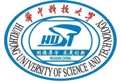 CKG: Dynamic Representation Based on Context and Knowledge Graph
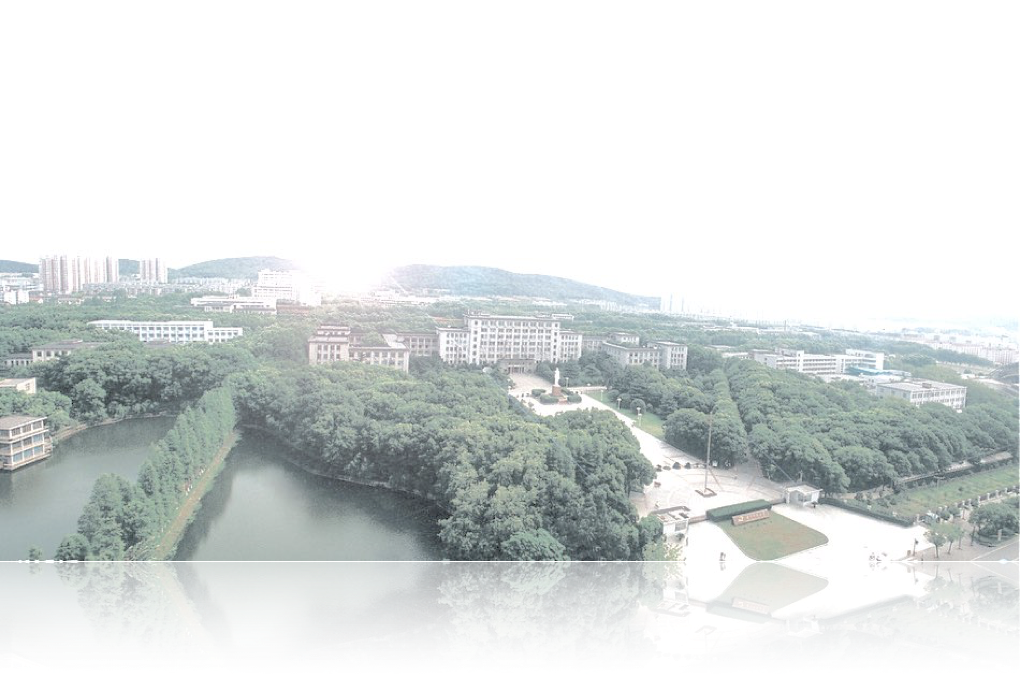 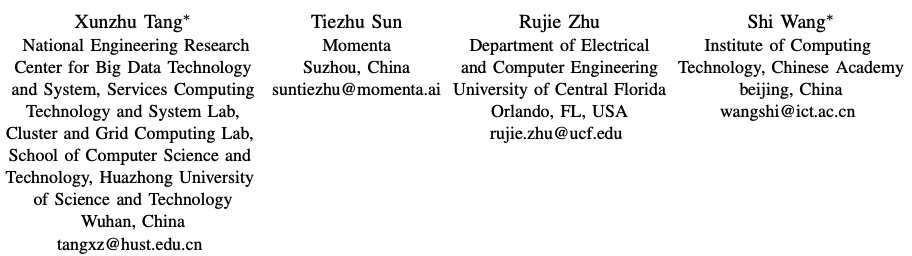 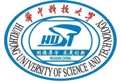 CKG
Motivation & Question
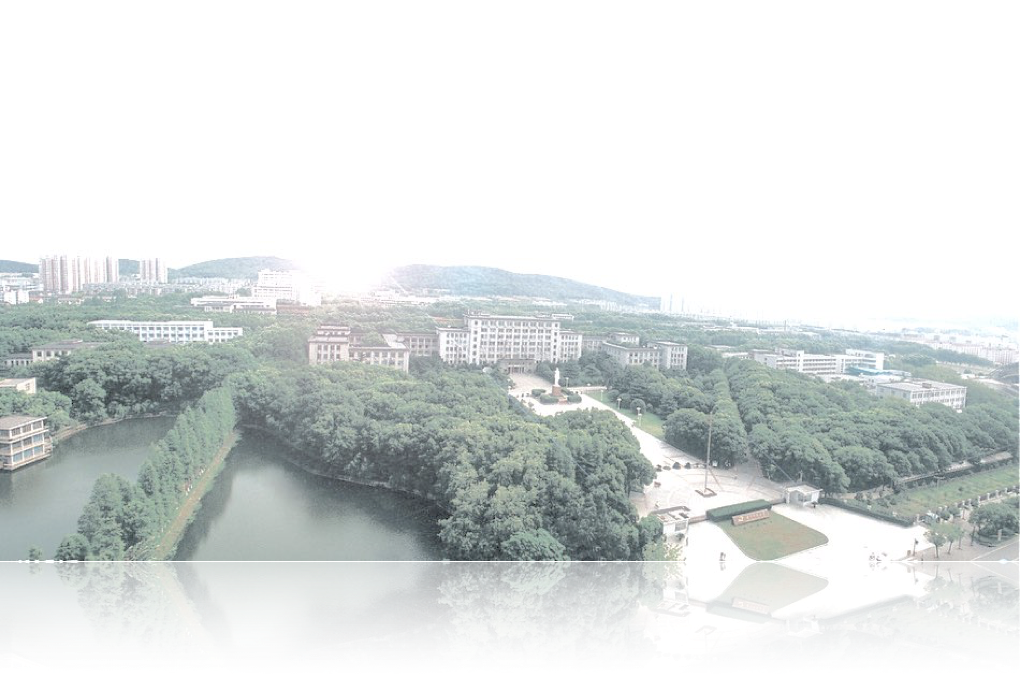 Motivation:
Current neural language representation models can hardly capture structure-information (ie, similar, opposite), which is composed in global knowledge graph
How to void misunderstanding the true meaning of some polysemous words in a specific context turns to be a problem
Question:
How to extend or find the multi-meanings of a polysemous automatically
Which of the extended meanings should be chosen to represent the central word
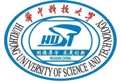 CKG
Overview of CKG Model
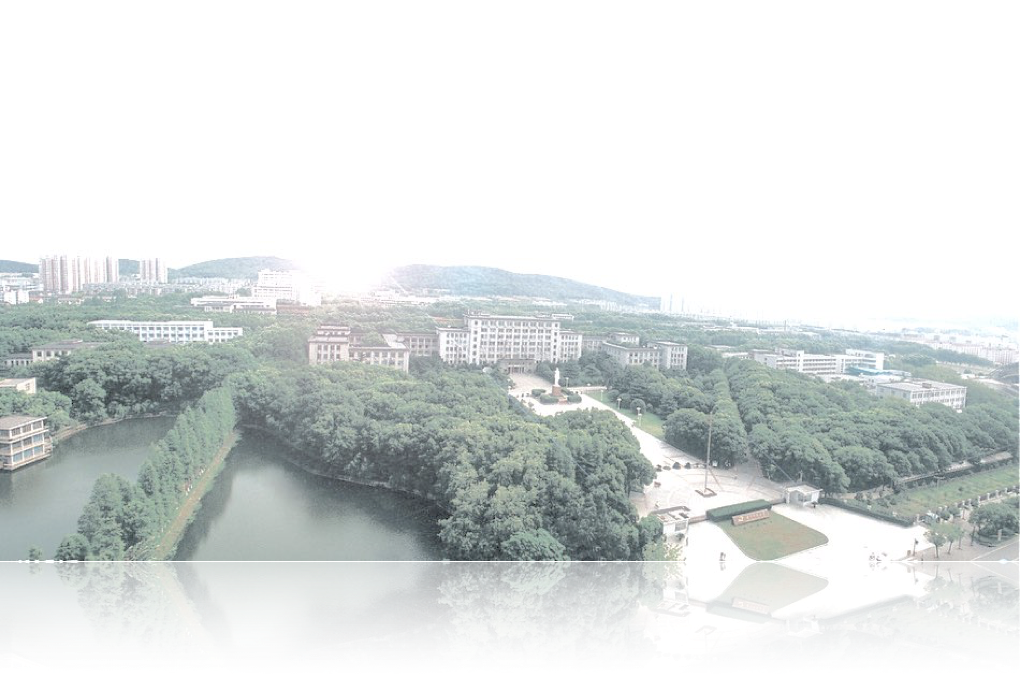 CKG consists of two parts:
 Exactor:
	Responsible for capturing multiple concrete meanings
	 of some entities they could have
Aggregator:
	Utilized to figure out the most possible ones of those
	 extended meanings in a concrete sentence or context and
	 fusing the results with central entities in footnote style
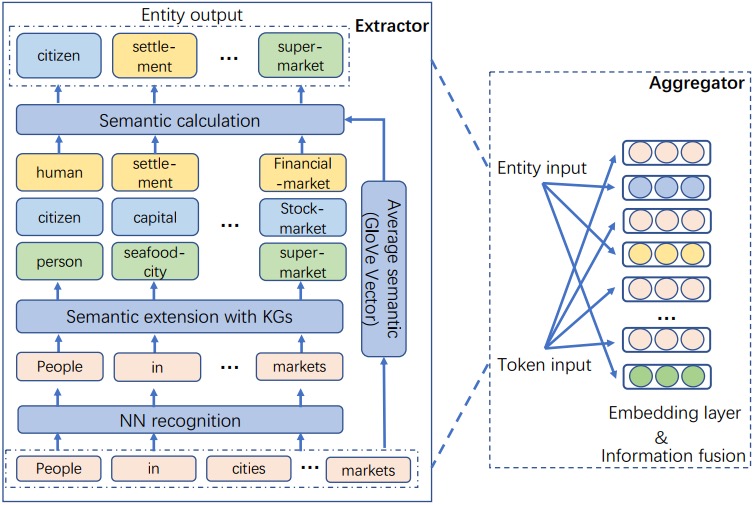 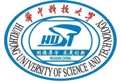 CKG
Overview of CKG Model
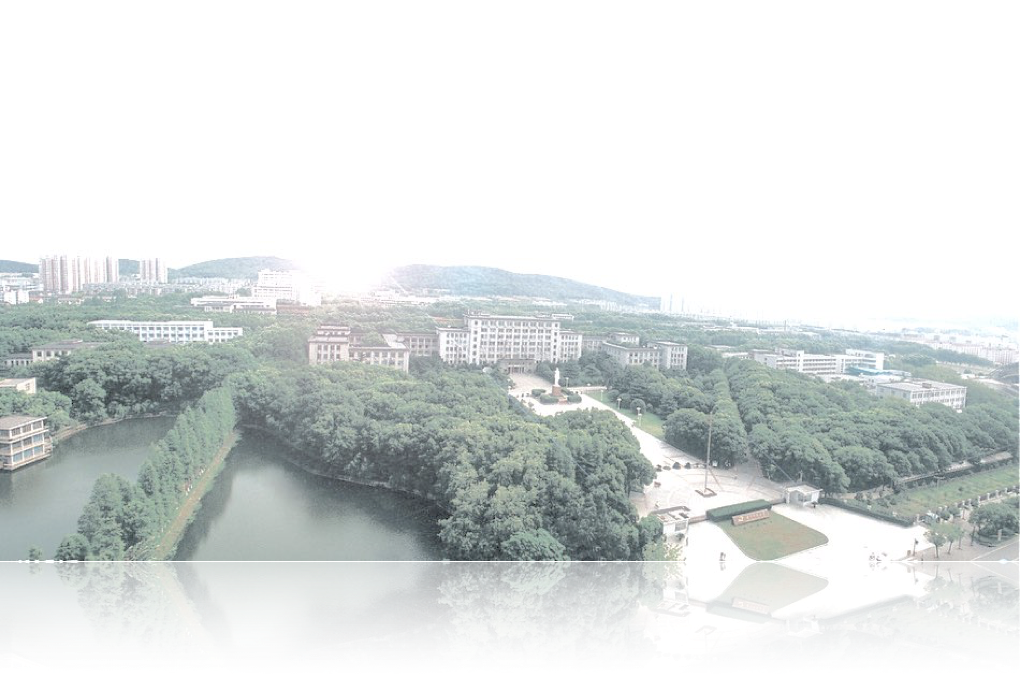 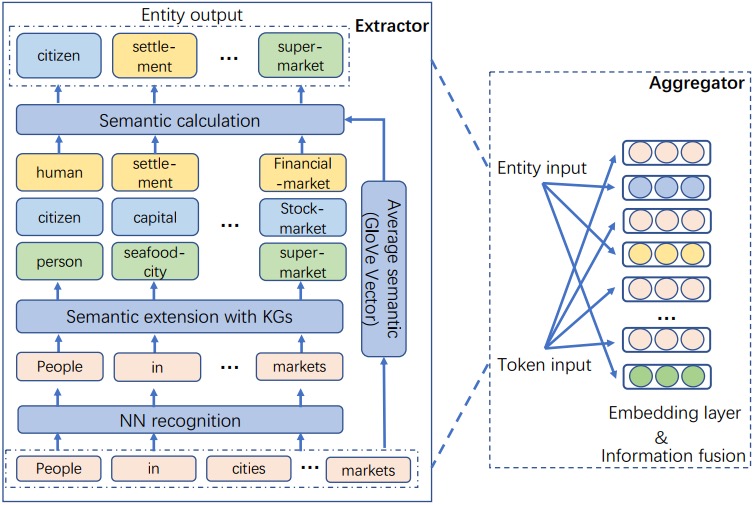 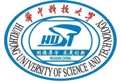 CKG
Exactor
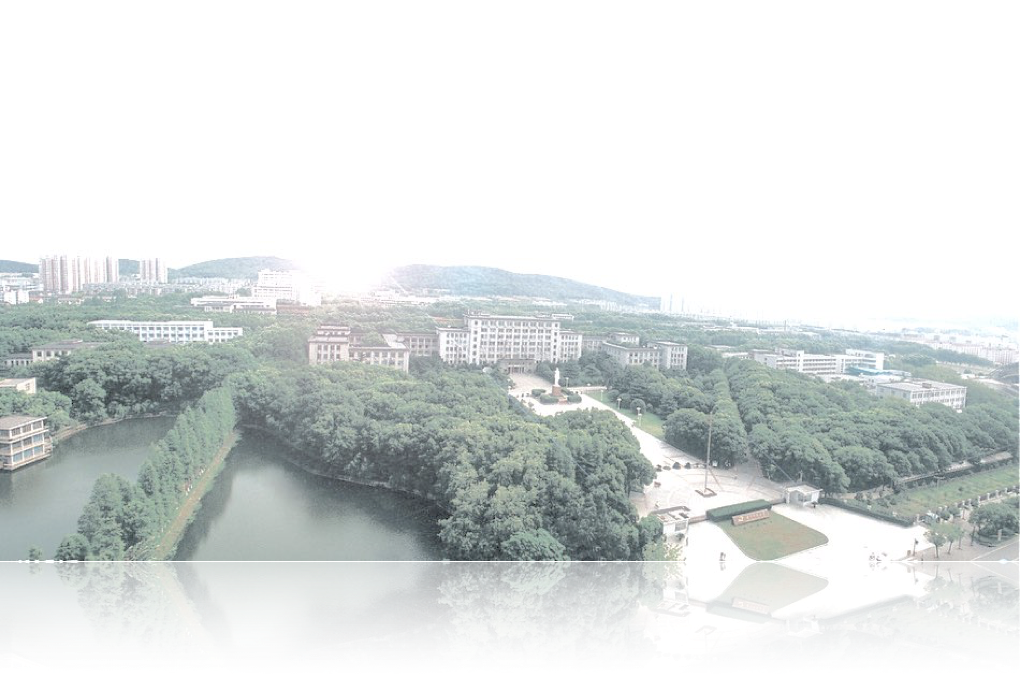 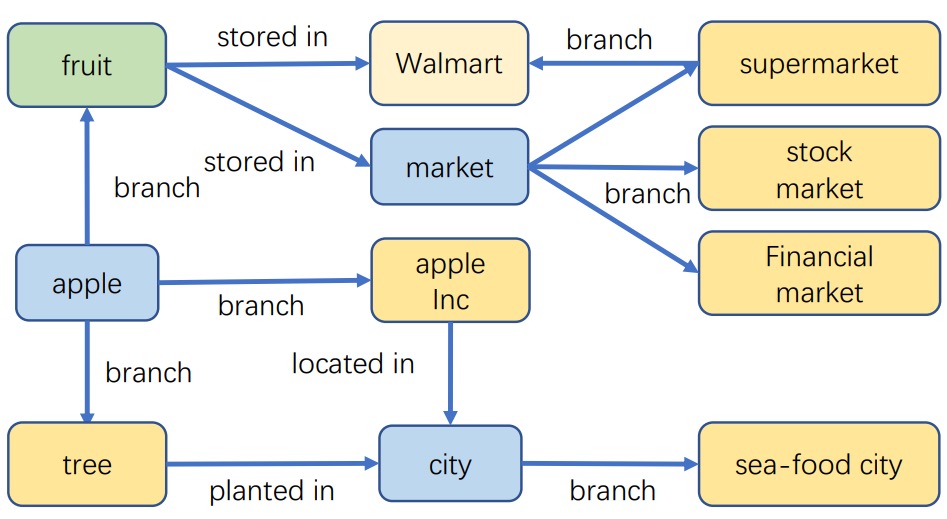 Partial Knowledge Graph from Dbpedia.
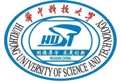 CKG
Aggregator
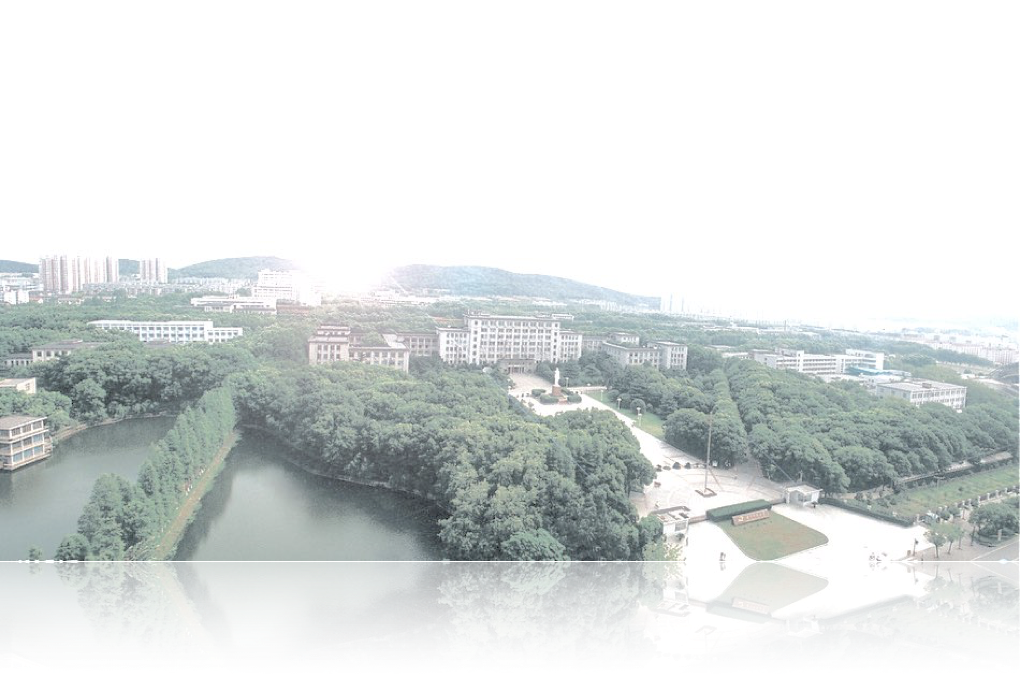 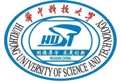 CKG
Semantic Feature Extraction for Dimension Reduction
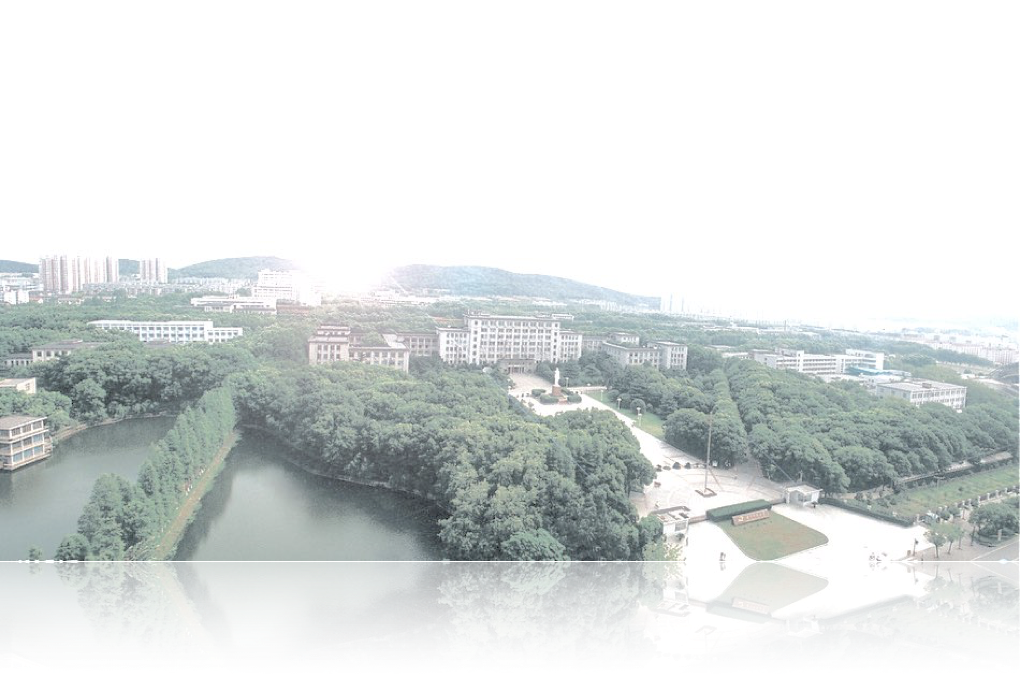 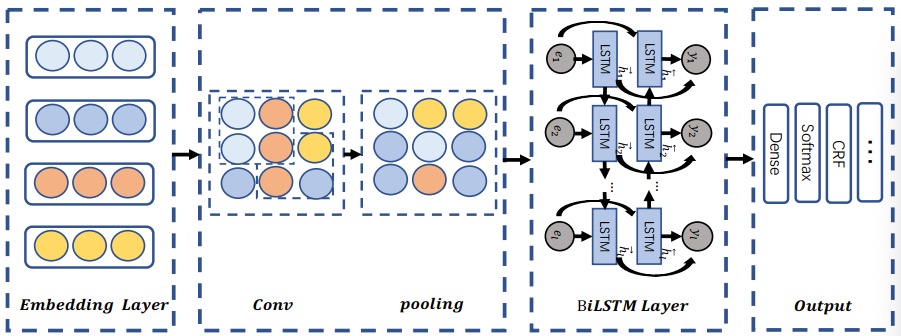 Semantic feature extraction from input embedding so that we can not only save
the training time, but also avoid vanishing gradient.
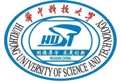 CKG
Main benchmarks and comparison
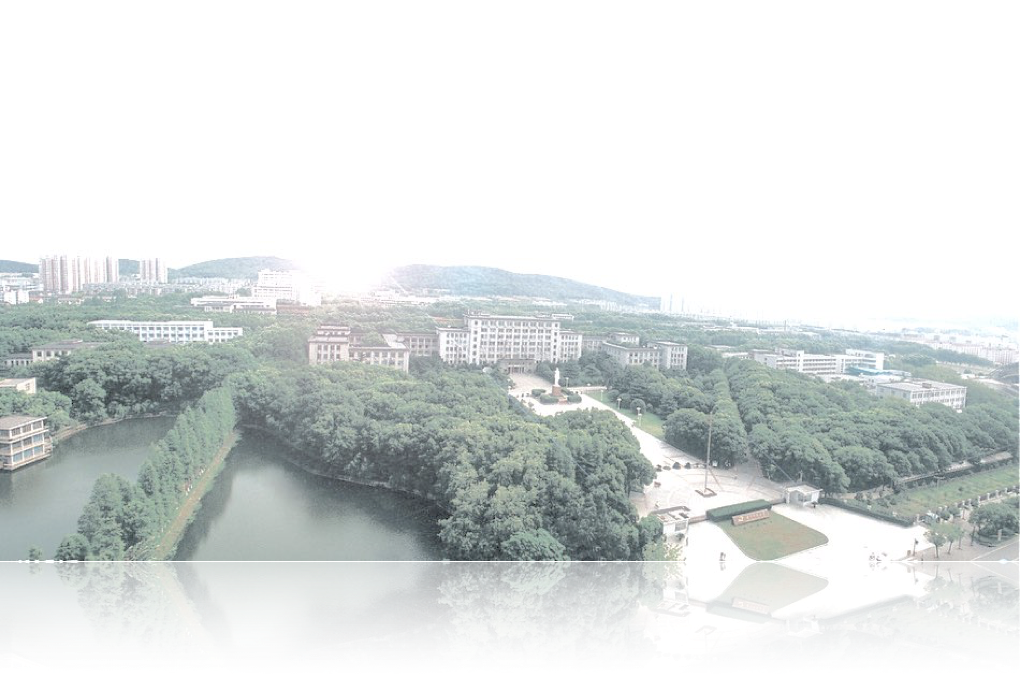 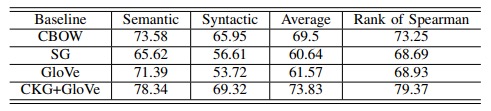 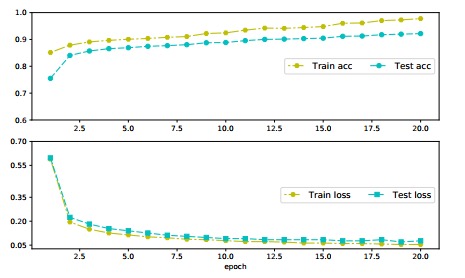 Comparison of models in word similarity with rank of sepearman. And the  comparison of word analogy in semantic, syntactic, average.
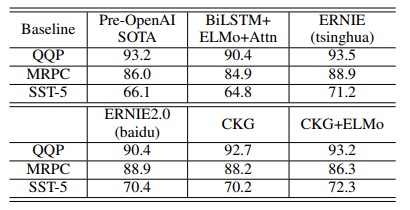 The detailed information on the dataset of SNLI. The upper figure represents the accuracy results of training and test in different epochs, and the lower figure indicates the losses of them
Comparison among CKG+ELMo and other models in QQP, SST-5, and MRPC tasks
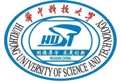 Conclusion
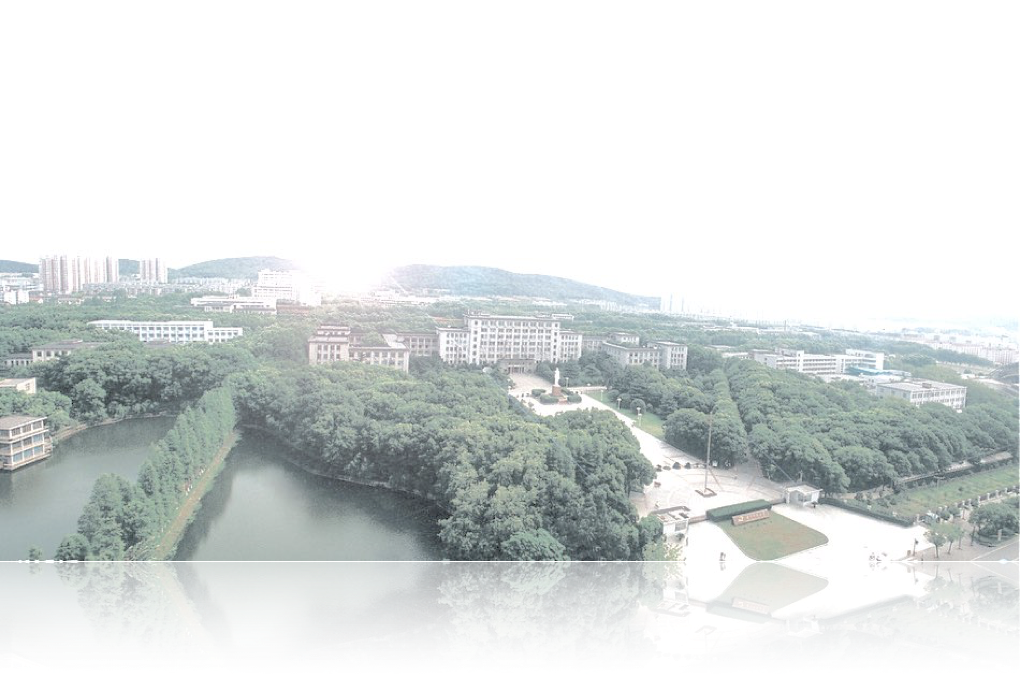 CKG
﻿Designed a Extractor responsible for semantic extension of central words by traversing the first hop nodes in global world Knowledge Graph
﻿Presented a Aggregator utilized to figure out the most possible extension of the central word in a concrete context
﻿Implemented 1-CNN algorithm for dimension reduction and semantic feature extraction. And then employed BiLSTM architecture to train a context-dependent representation model
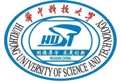 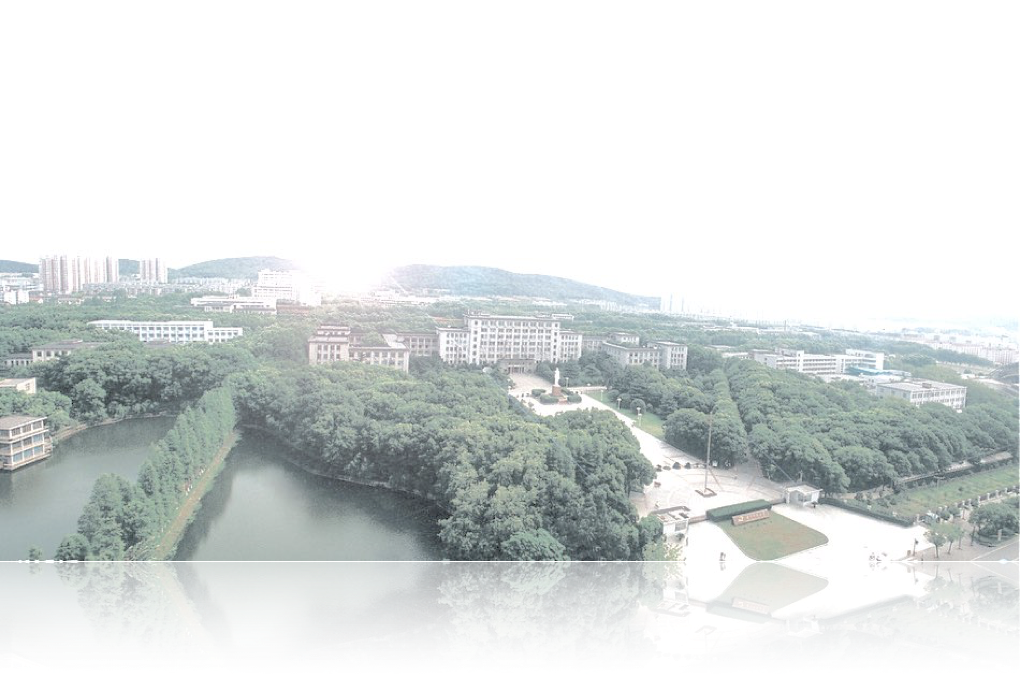 Thank you